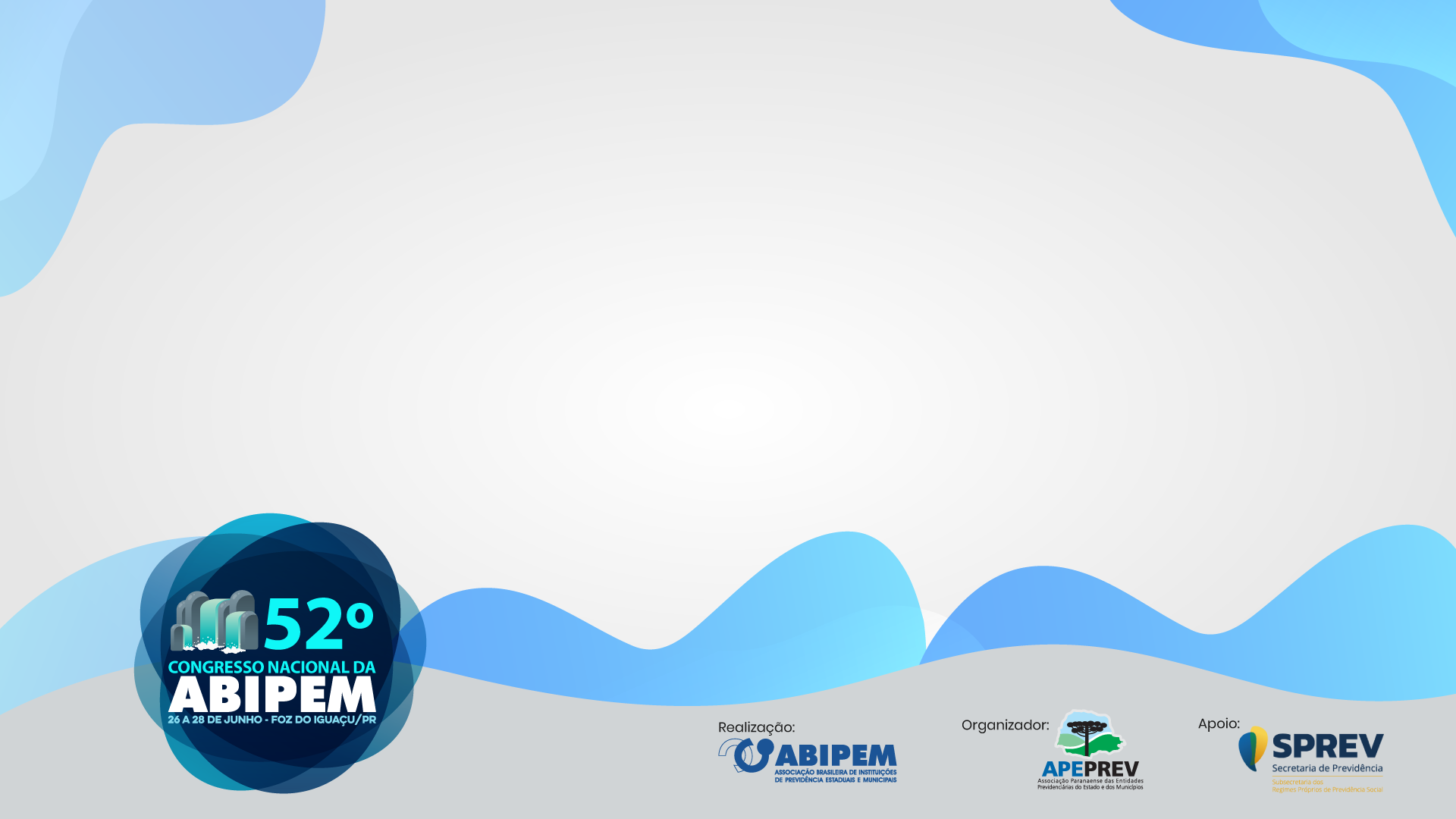 52º Congresso Nacional da ABIPEM
26 a 28 de junho - Foz do Iguaçu/PR
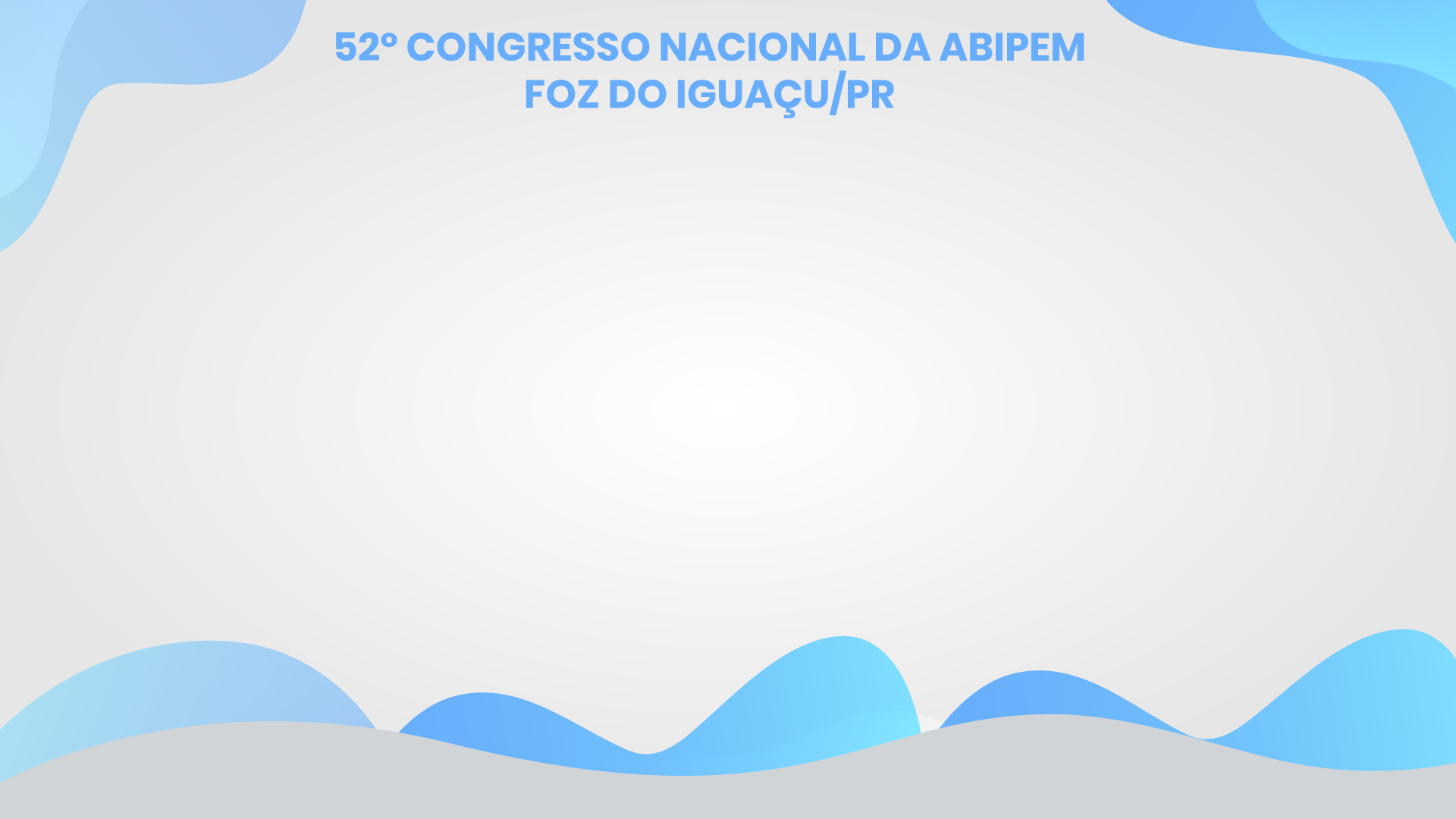 INSS - INSTITUTO NACIONAL DO SEGURO SOCIAL

COMPREV – O LADO PRÁTICO DA COMPENSAÇÃO
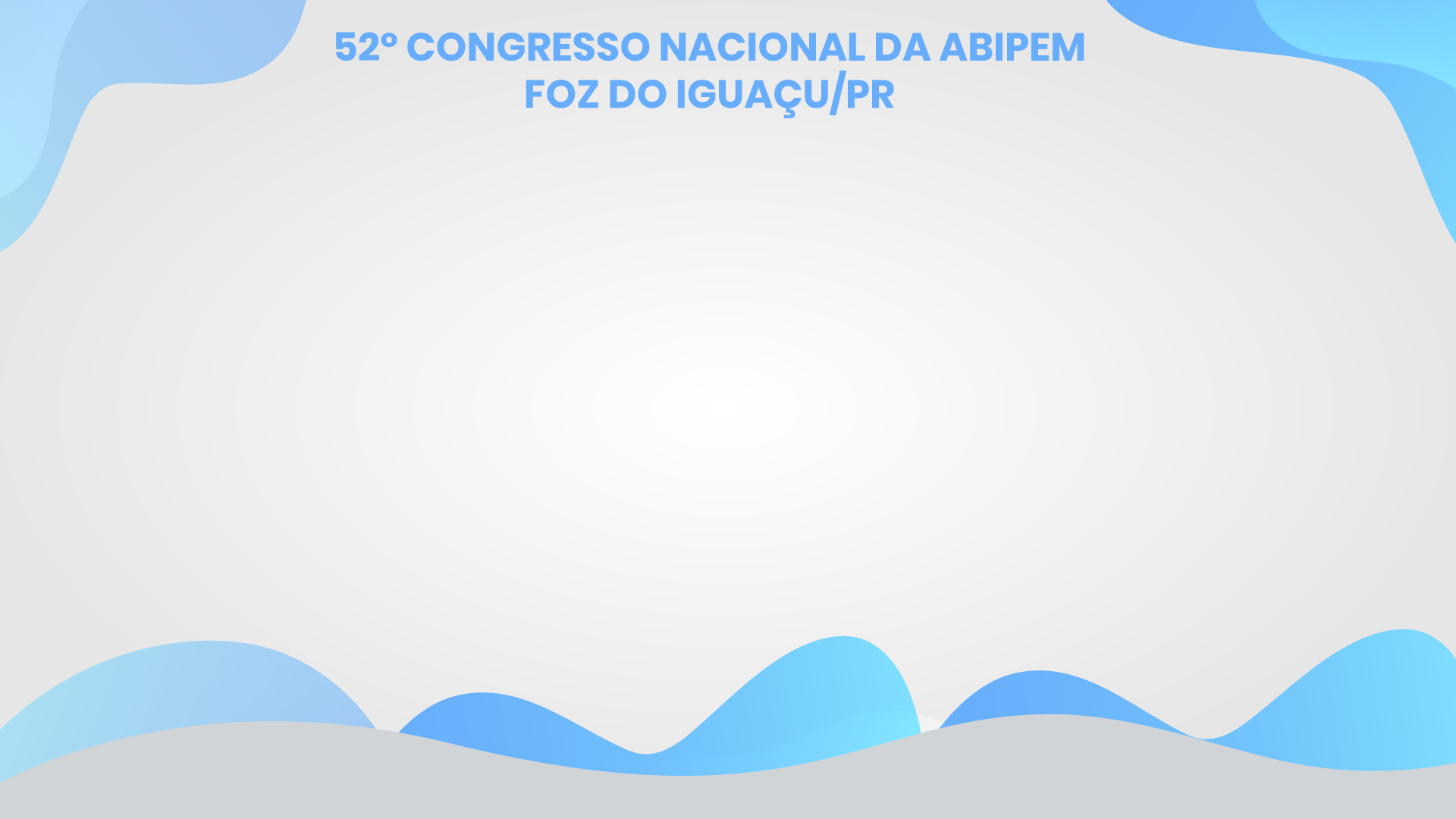 COMPENSAÇÃO PREVIDENCIÁRIA






REGIME DE ORIGEM

REGIME DE INSTITUIDOR

ACT ( www.previdencia.gov.br)
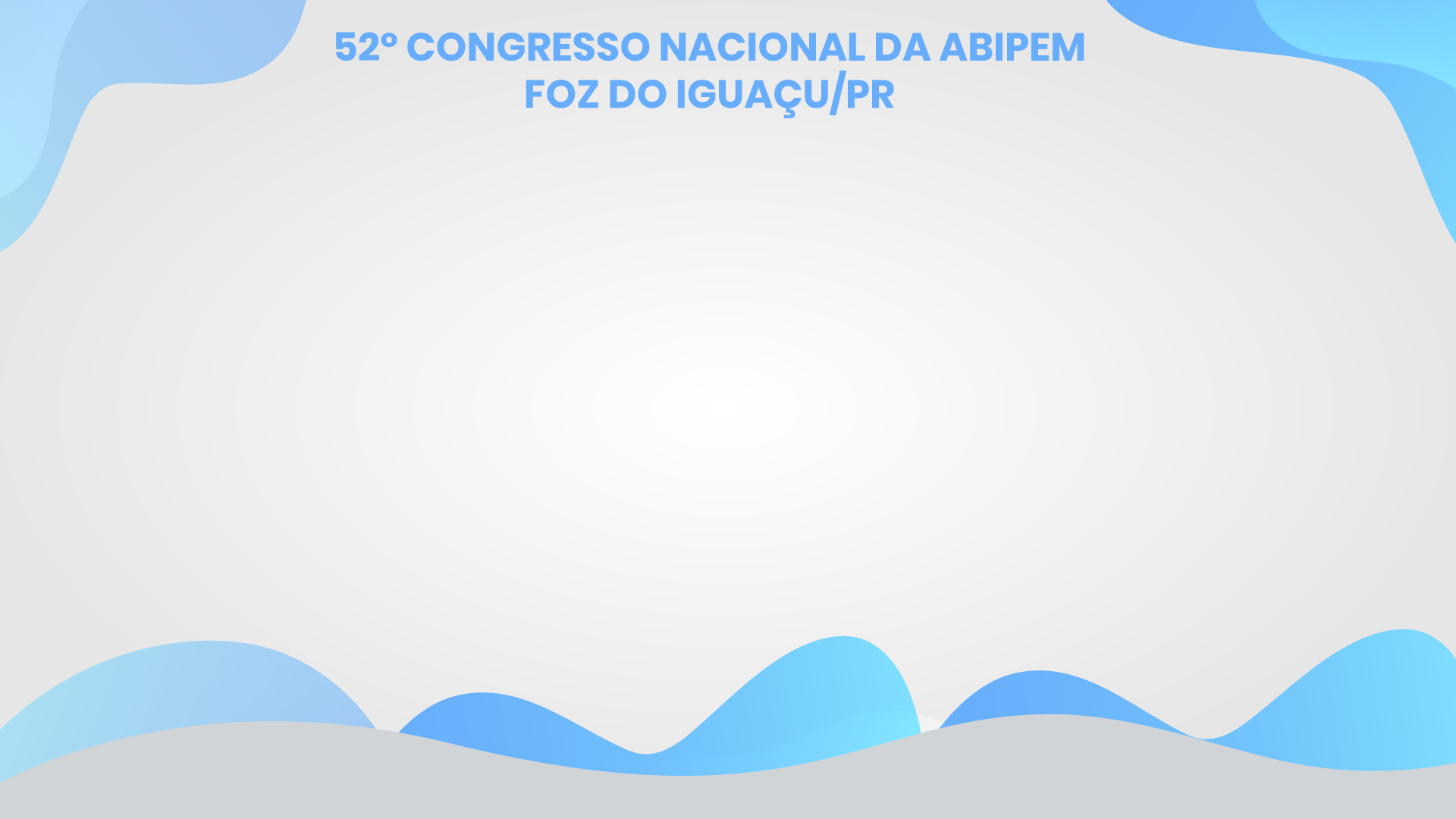 SISTEMA COMPREV-WEB  

WWW6.dataprev.gov.br/CV3

Módulos RO e RI
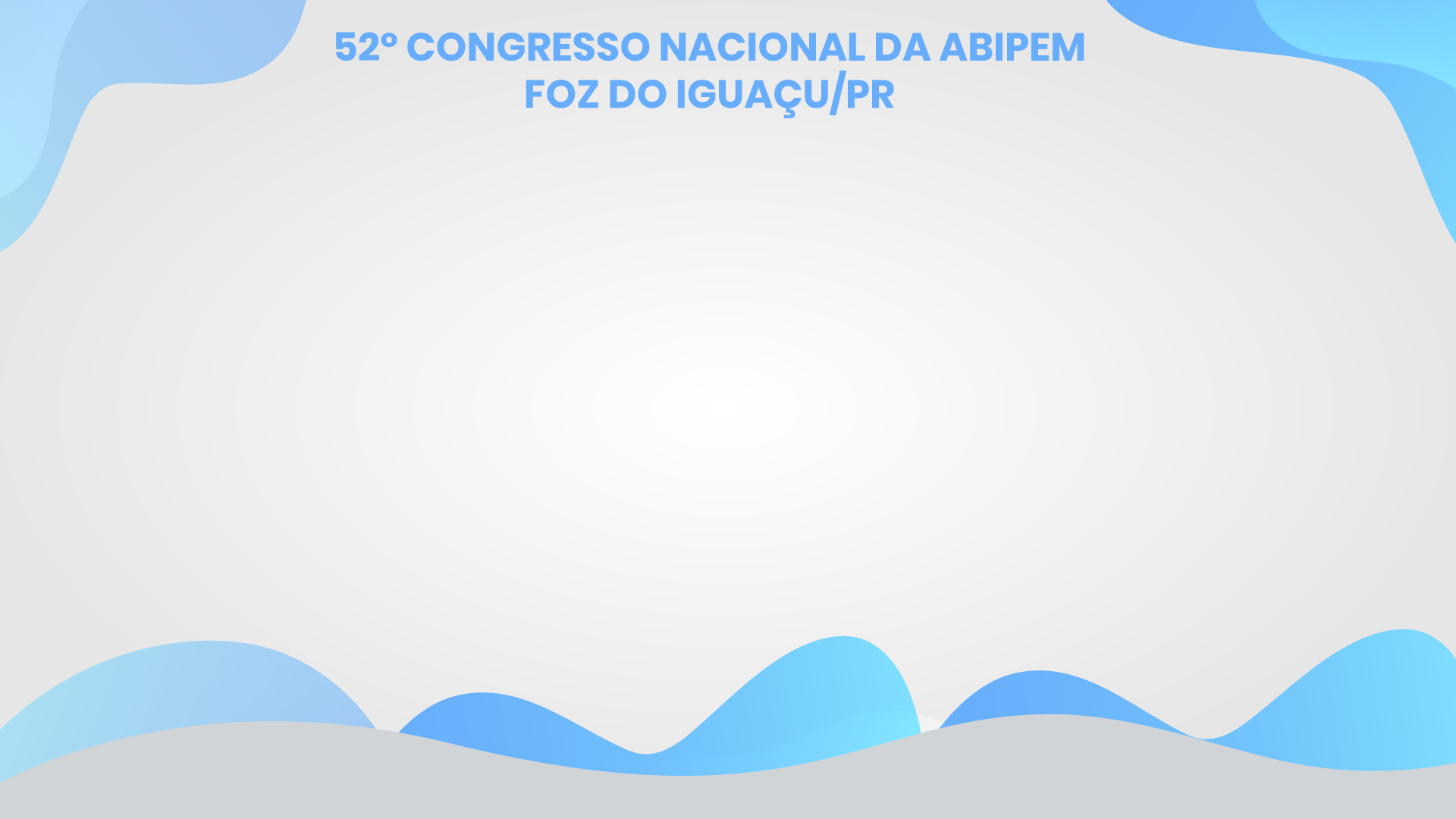 SISTEMA COMPREV-WEB  


Módulo Digitalização
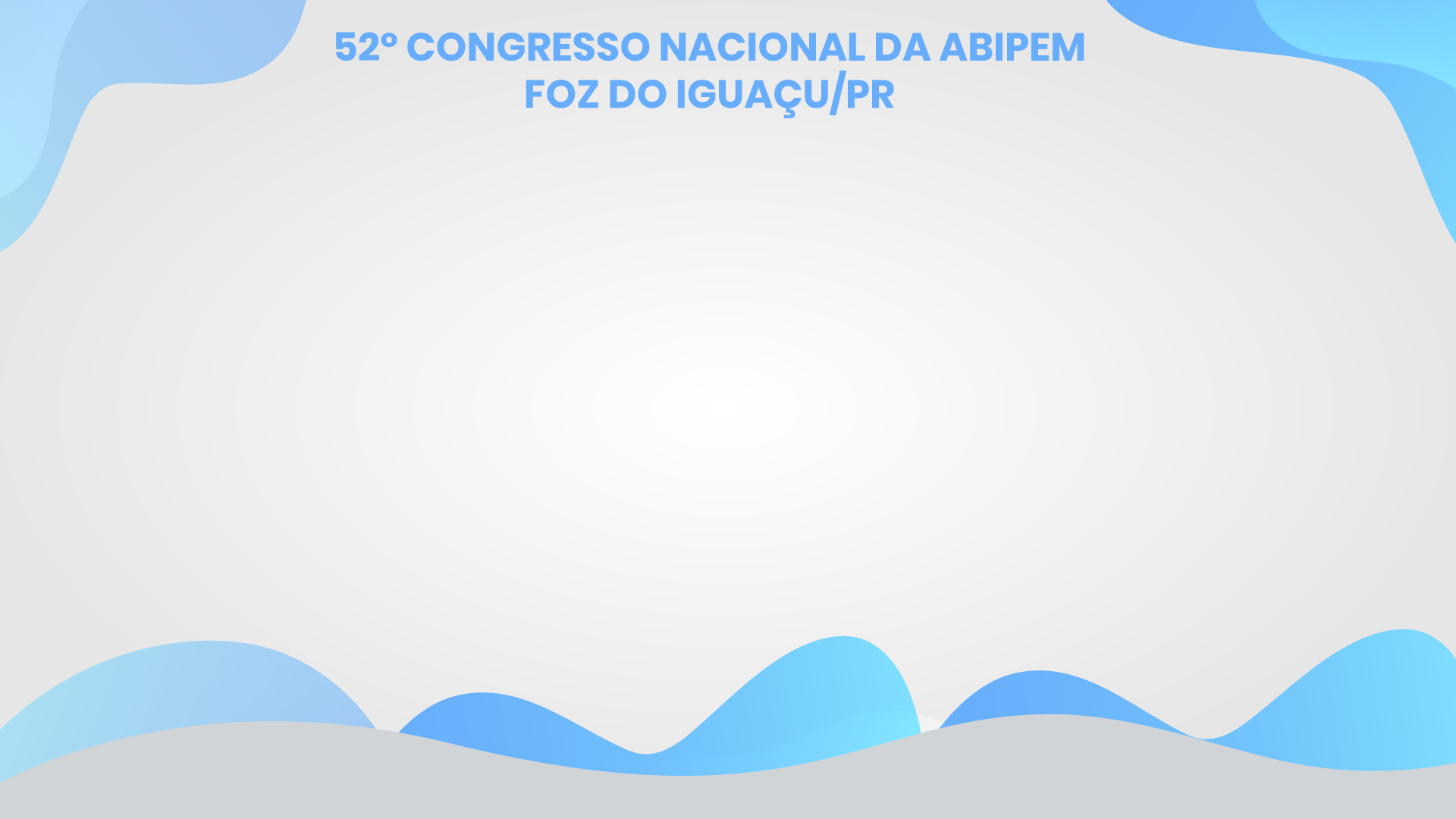 SISTEMA COMPREV-WEB  


PROJETO NOVO COMPREV
(INSS – SPREV - RPPS)
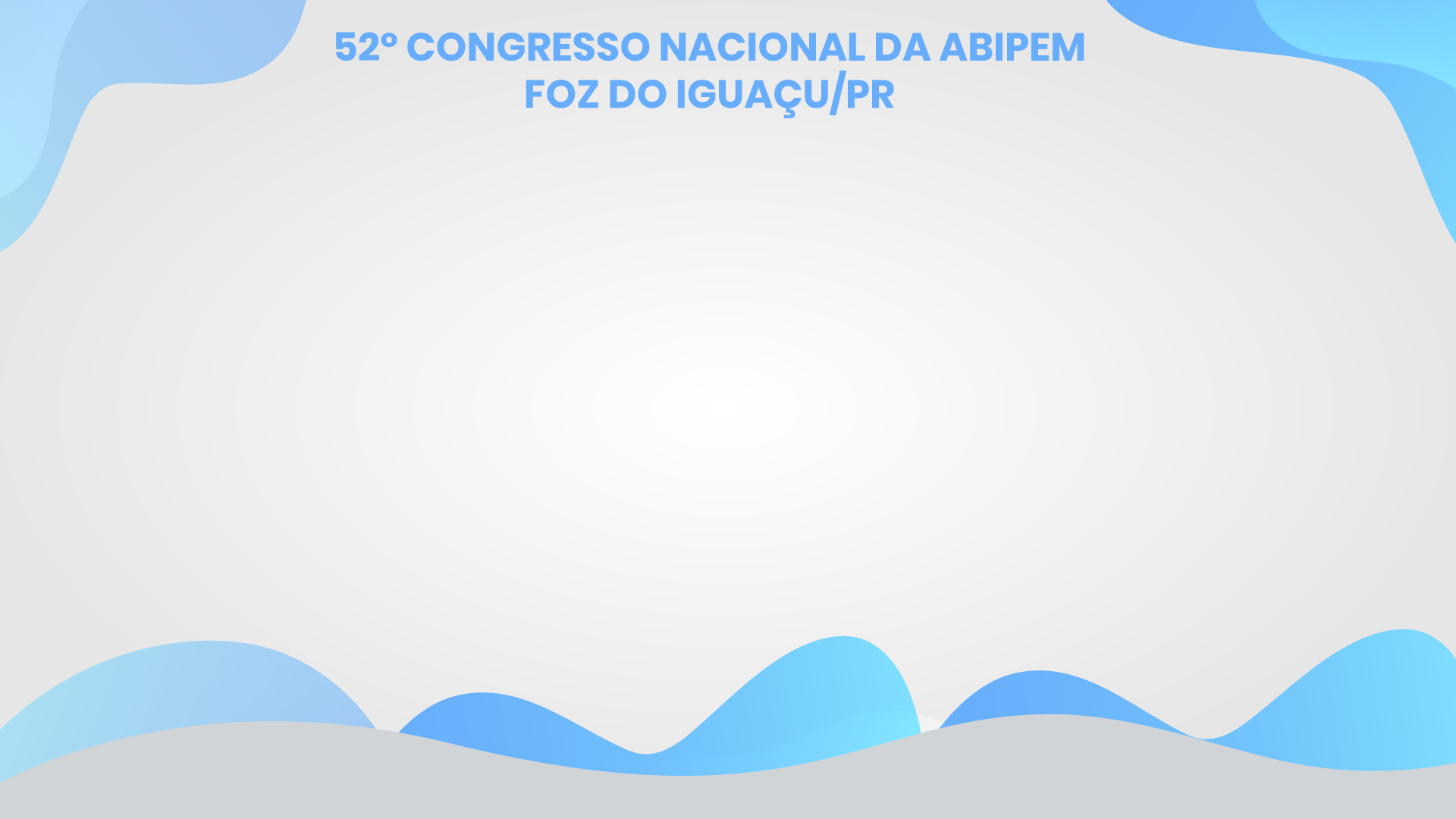 Projeto Novo COMPREV foi criado pela necessidade de se utilizar único módulo que atendesse aos RPPS e ao RGPS, assim como a inclusão de novas funcionalidades que irão  proporcionar uma gestão com mais eficiência.
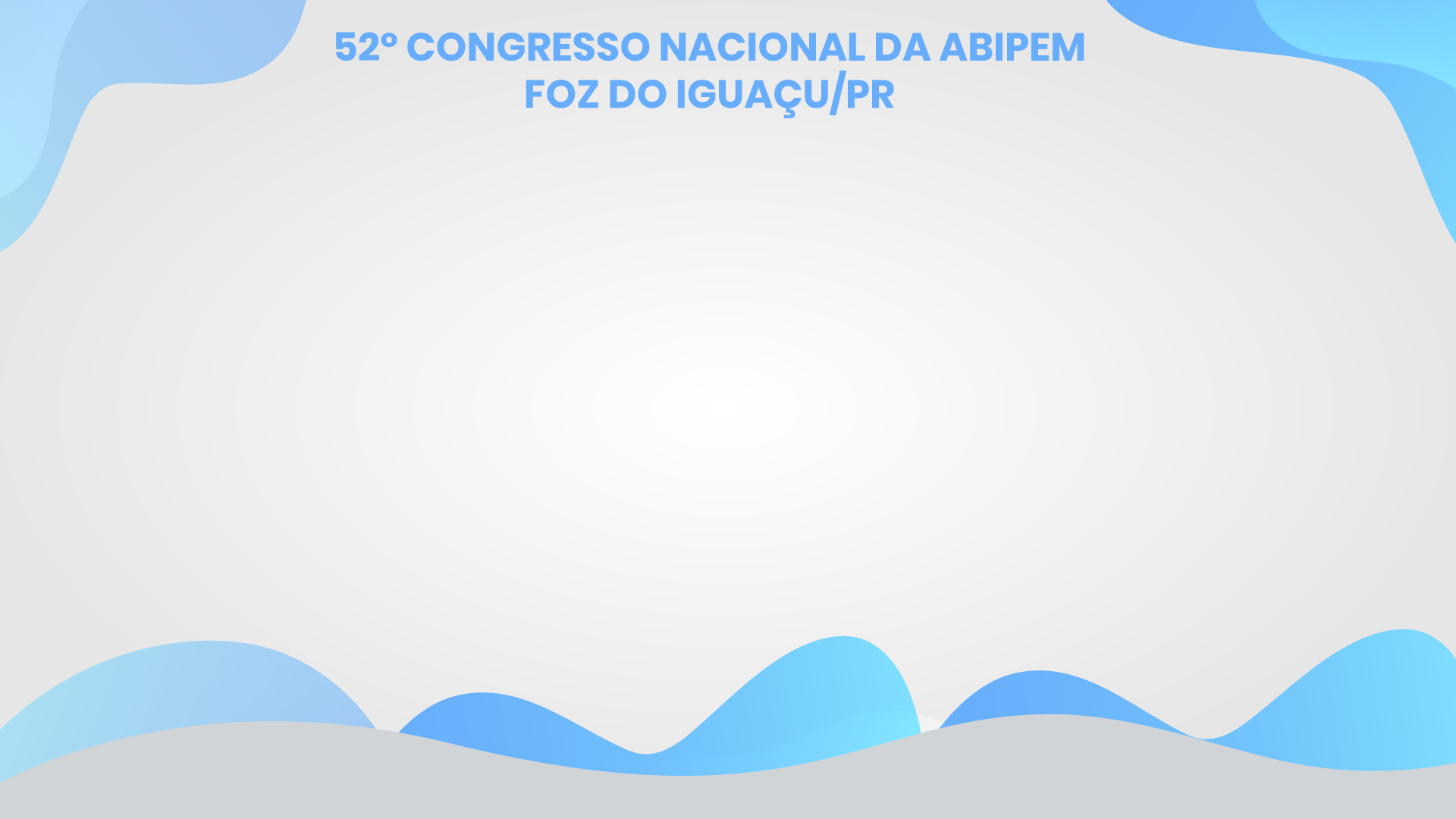 FLUXO DA COMPENSAÇÃO

Criação do Requerimento
 	Possibilidade de exigência
	Alteração
Aguardando análise
	Perito Médico ou Administrativo
Em análise (P ou A) ou Análise Suspensa
Deferido – Em compensação - Cessado
Indeferido
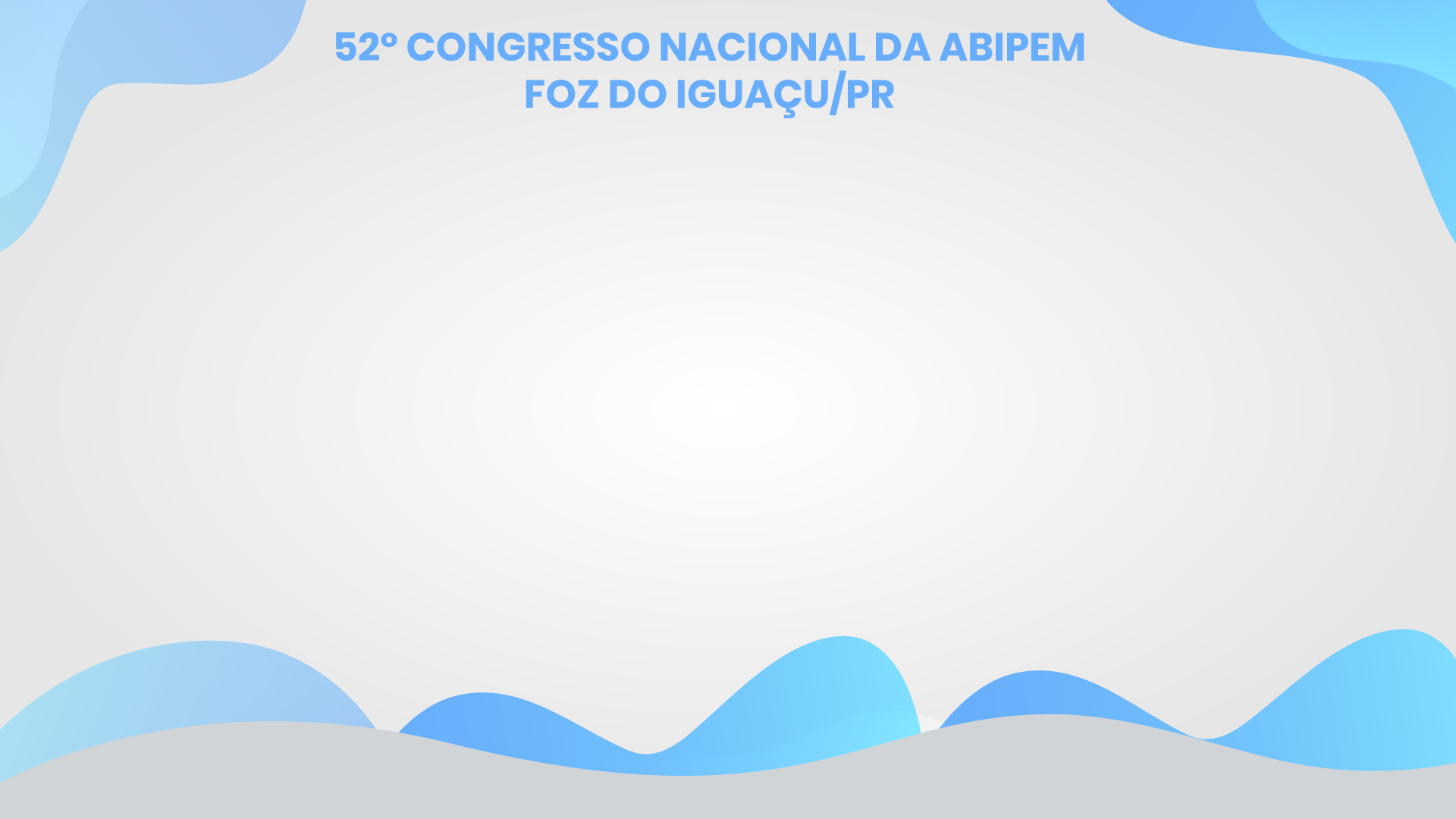 GESTÃO COM O NOVO COMPREV

Gestão dinâmica do Atendimento aos Entes Federativos;
Relatórios gerenciais de compensação (Requerimentos, Objetos e Pagamento) - Business Intelligence;
Gestão de Pagamentos:
Controle de pagamento por guia recolhimento;
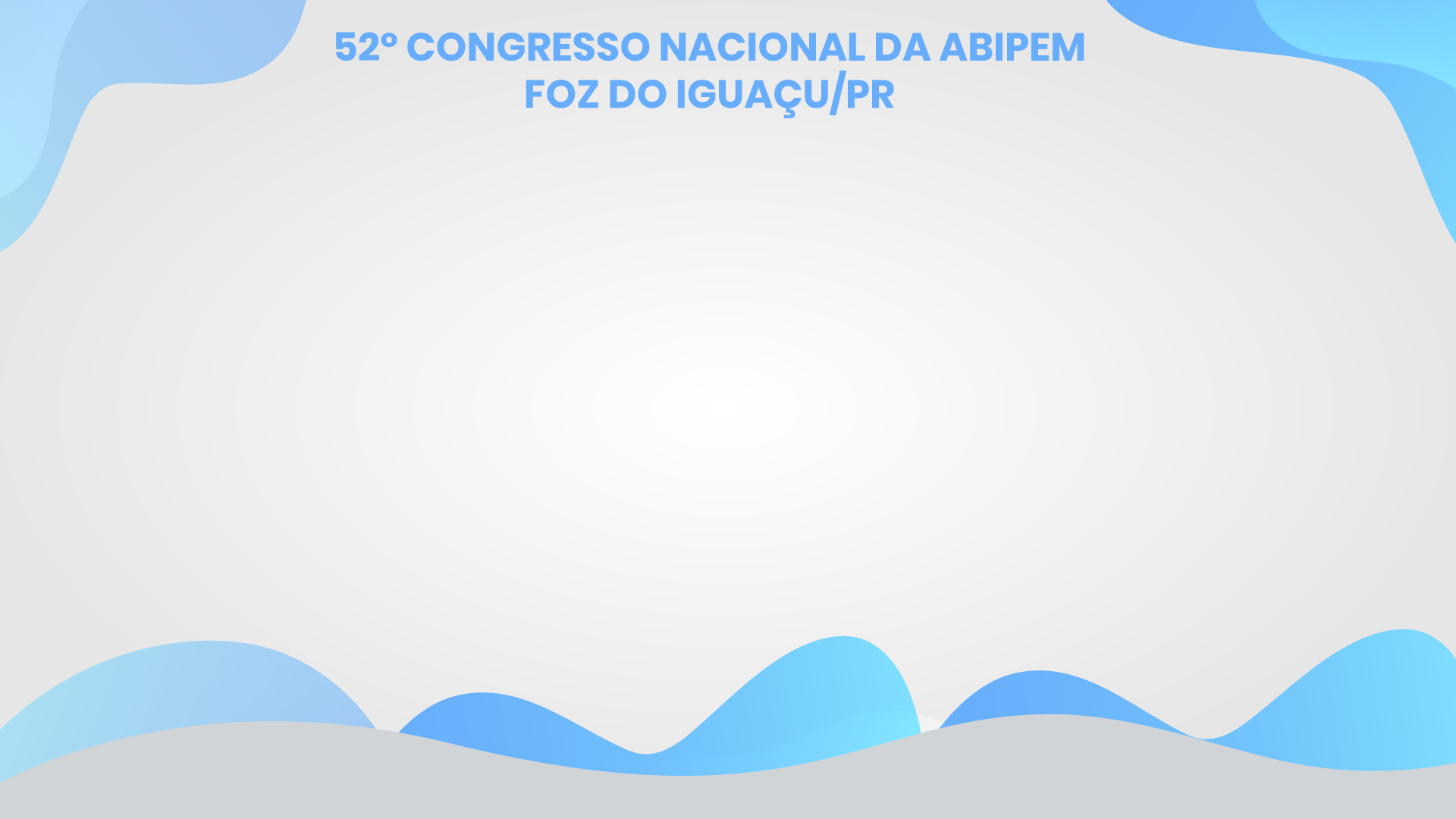 PAGAMENTOS DA COMPENSAÇÃO

Processamento do pagamento no Sistema COMPREV

Conferência do pagamento pela DCOMP
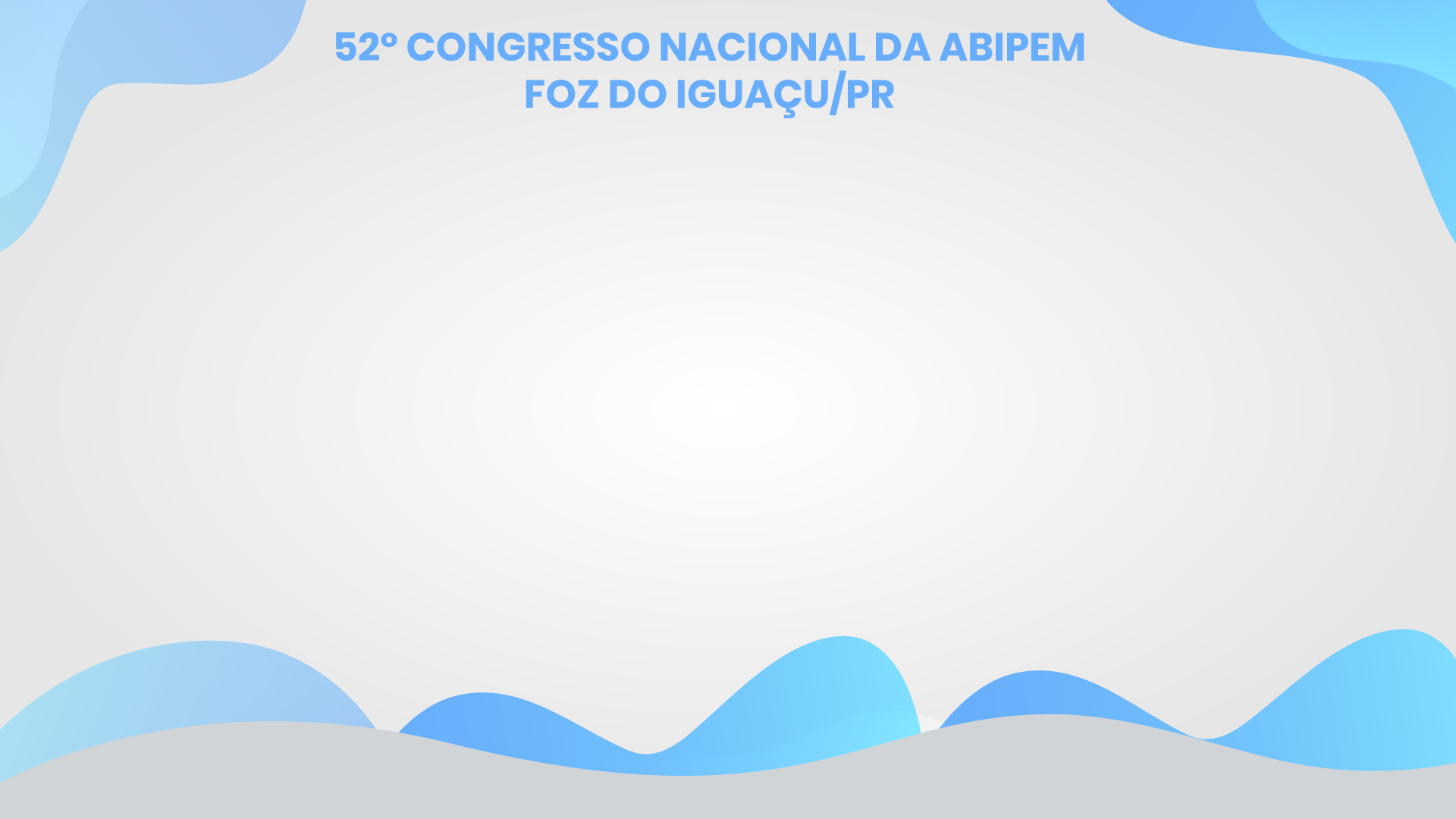 RELATÓRIOS UTILIZADOS PARA CONFERÊNCIA FLUXO

Ajuste de Contas RO-RI
	Módulo RI – Consultas Operacionais – RI900
Resumo de Fluxo RI
	Consultas Gerenciais – RI510
Resumo de Fluxo RO
	Consultas Gerenciais - RO456
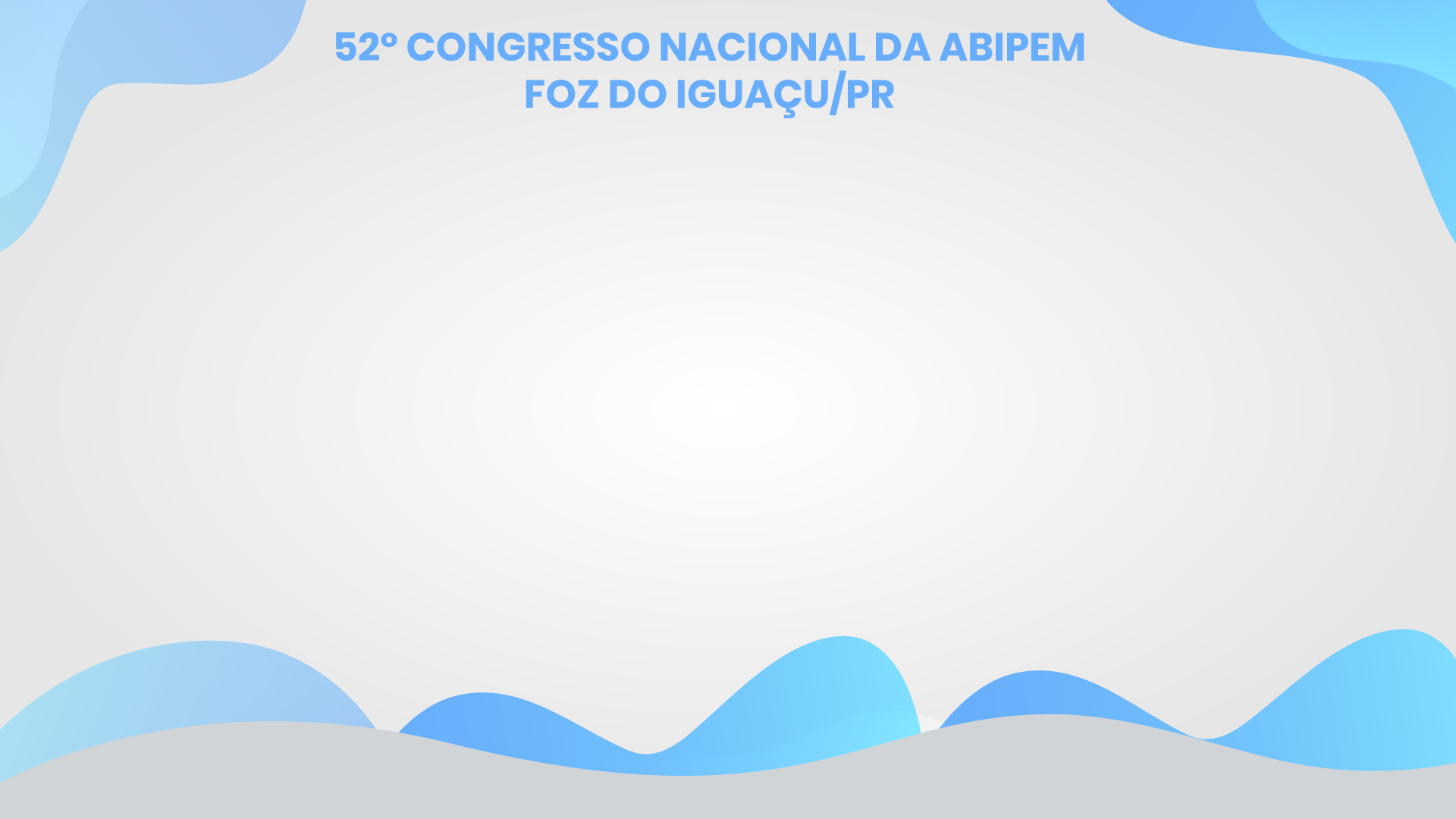 RELATÓRIOS UTILIZADOS PARA CONFERÊNCIA ESTOQUE

Ajuste de Contas RO-RI
	Módulo RI – Consultas Operacionais – Outros RI905
Resumo de Estoque RI
	Consultas Gerenciais – RI515
Resumo de Estoque RO
	Consultas Gerenciais - RO720
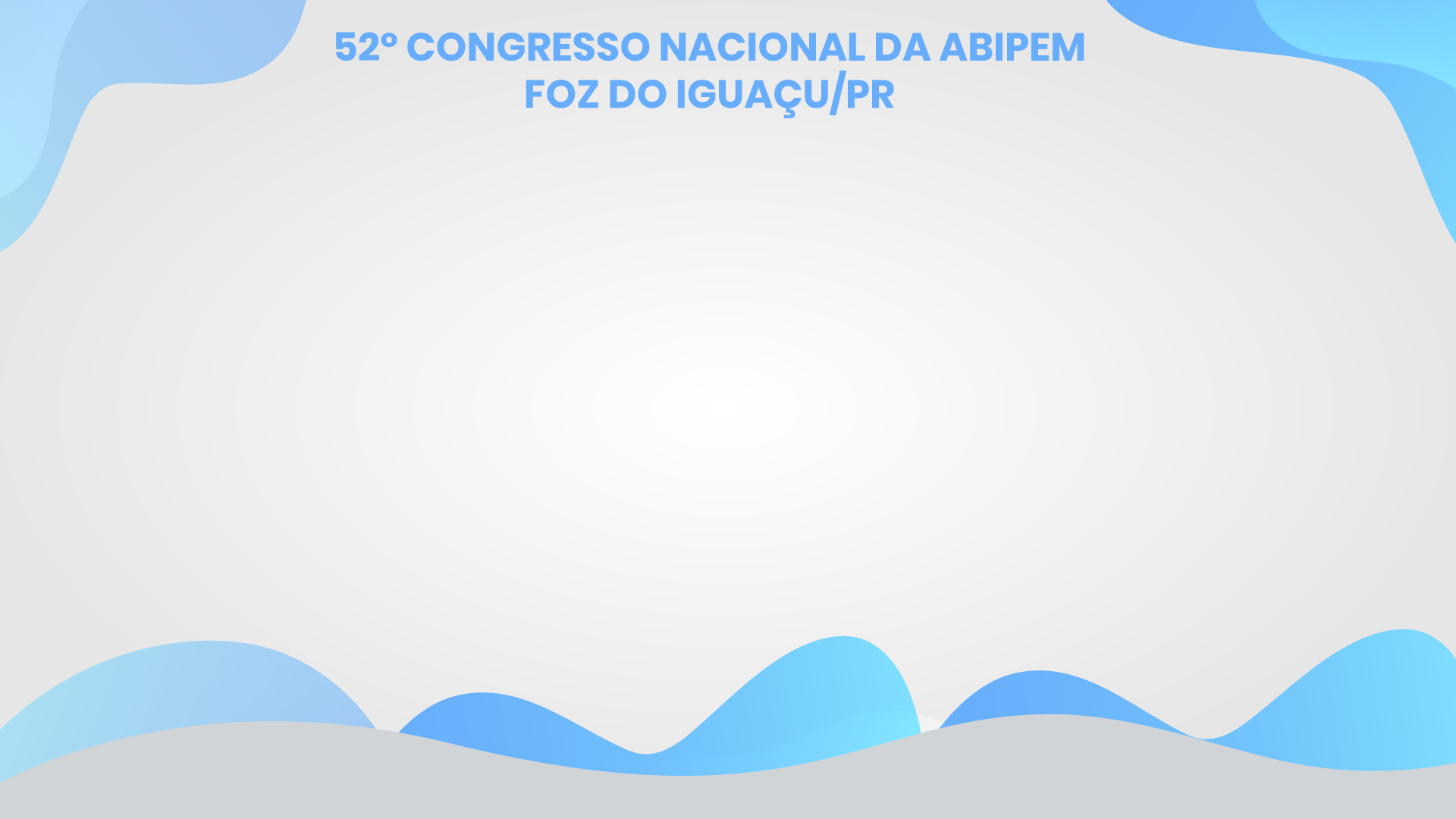 RELATÓRIOS SALDO DA COMPENSAÇÃO
 (FLUXO E ESTOQUE)

Módulo RI – Consulta Operacionais
RI (Fluxo) ou RI 915 (Estoque)

Permite verificar, por competência:
	O valor devido líquido pelo RGPS, após o encontro de contas
	A informação de saldo a receber ou a pagar por GPS
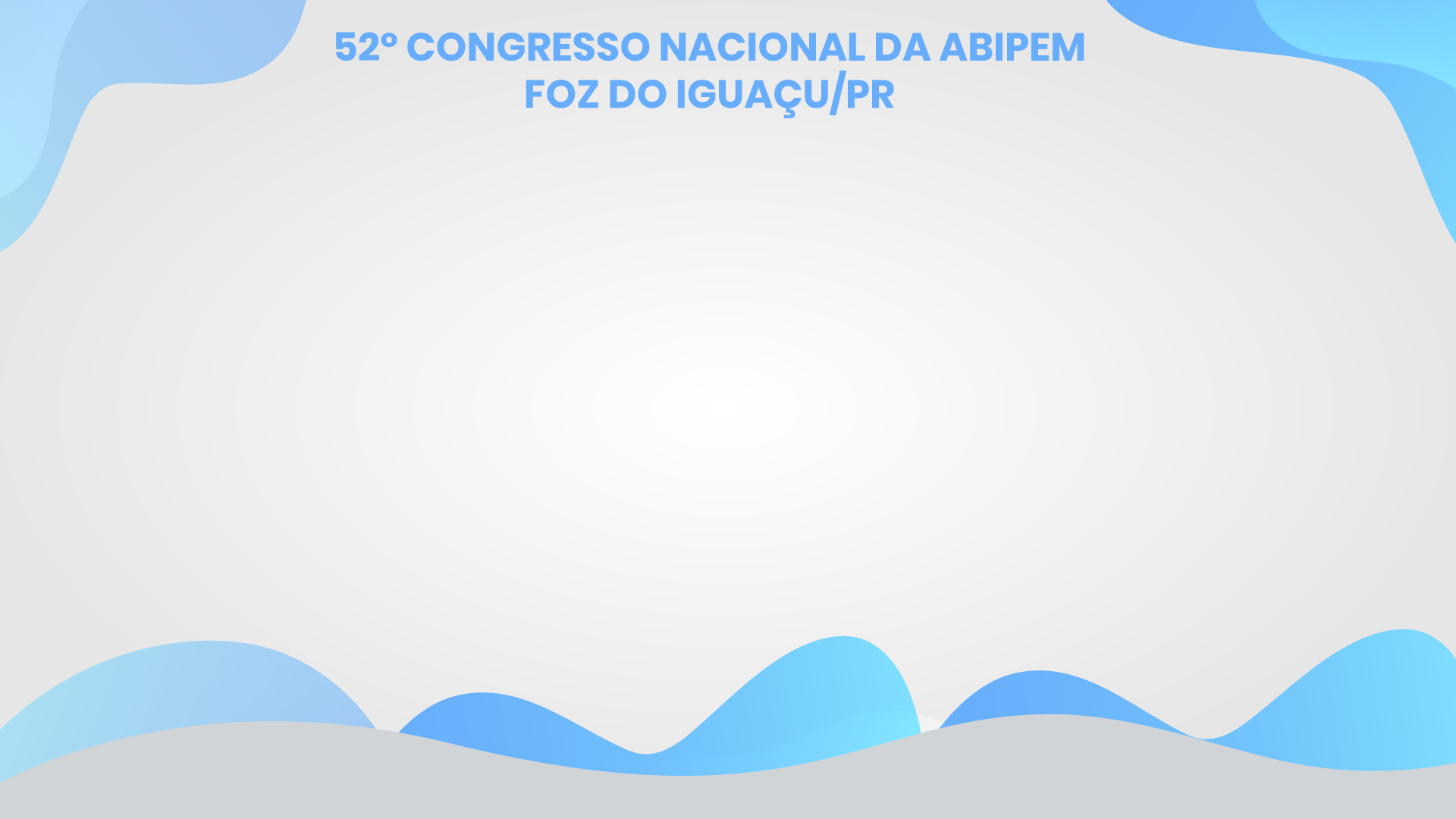 TIPOS DE BLOQUEIOS

CRP – Lei nº 9.717/1999 e Portaria MPS nº 204/2008

CND/CPD-EN – Decreto nº 6.900/2009, Portaria Interministerial nº 410/2009 e Portaria Conjunta nº 1/2013 da PGFN/RFB/INSS

Proporcionalidade – Art. 19-B da Portaria MPAS nº 6.209/2009
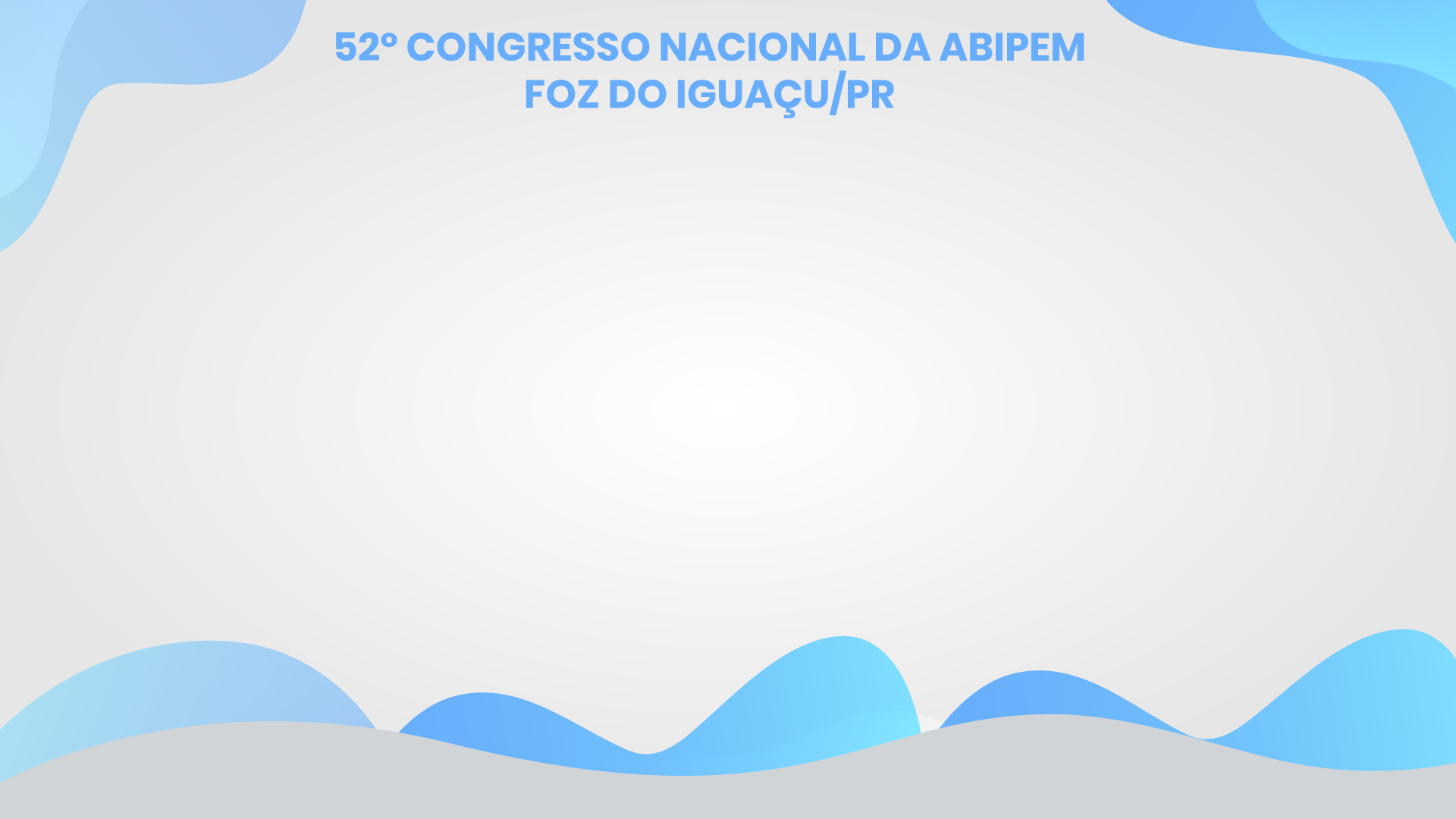 DESEMBOLSO A PARTIR DA COMPETÊNCIA 03/2013


RPPS COM  PERSONALIDADE JURÍDICA:
Certificado de Regularidade Previdenciária - CRP - CNPJ Ente Federativo

Certidão Negativa de Débito – CND  ou Certidão Positiva de Débito com Efeito de Negativa – CPD-EN. 
CNPJ RPPS – Fluxo

CNPJ Ente - Estoque
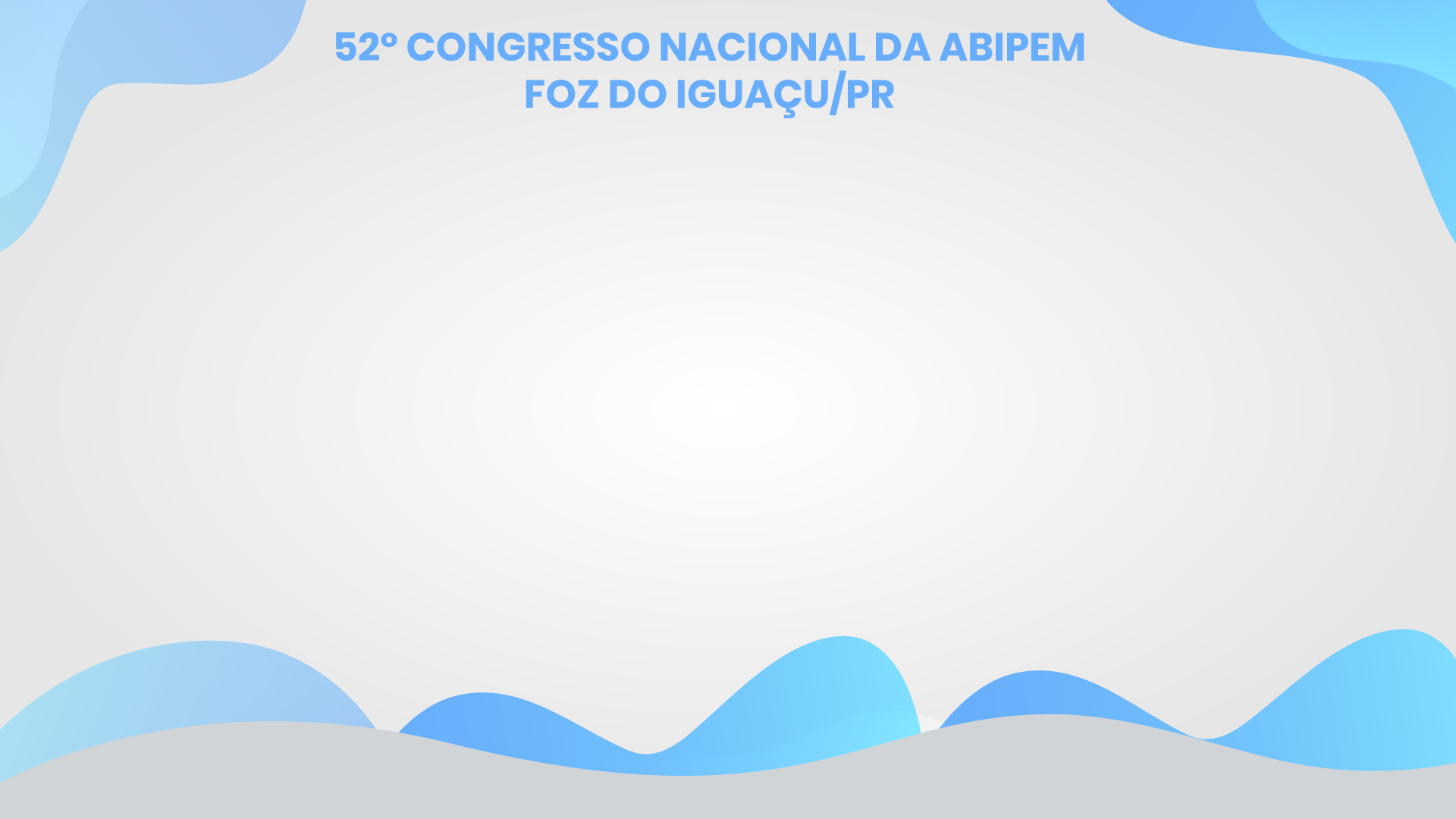 DESEMBOLSO A PARTIR DA COMPETÊNCIA 03/2013


RPPS SEM  PERSONALIDADE JURÍDICA:
Regularidade de CRP – CNPJ Ente Federativo
Regularidade de CND ou CPD-EN – CNPJ Ente Federativo

Na falta de regularidade de CND/CPD-EN o INSS encaminha à informação dos valores à PGFN/RFB para quitação/amortização  dos débitos previdenciários.
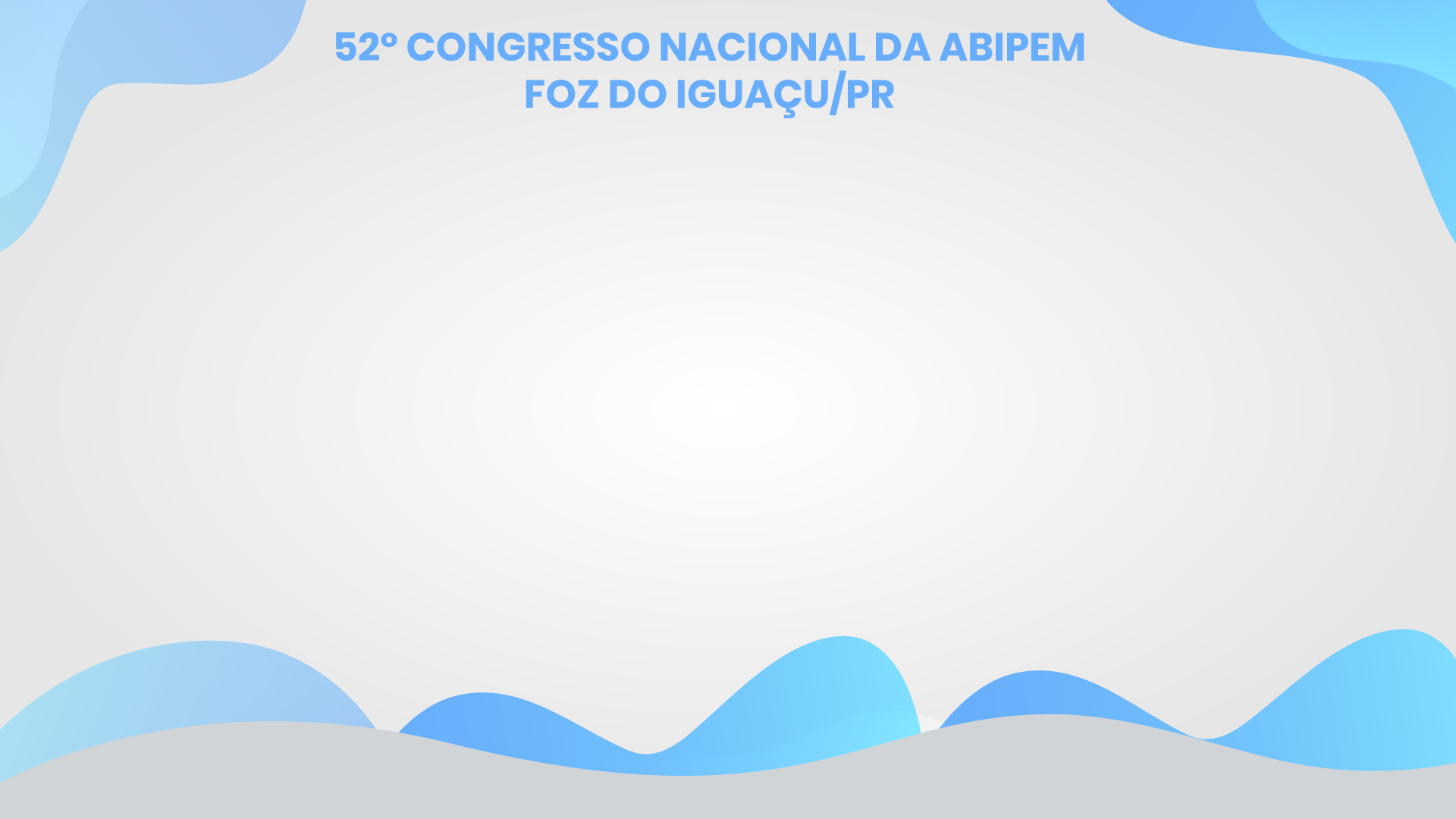 PROPORCIONALIDADE
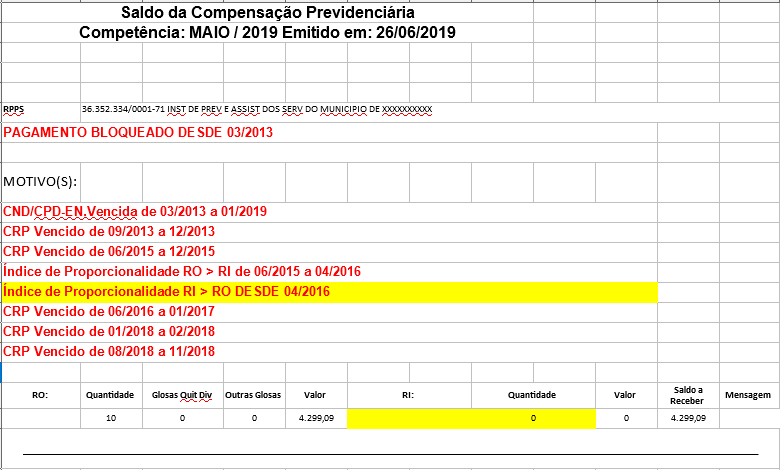 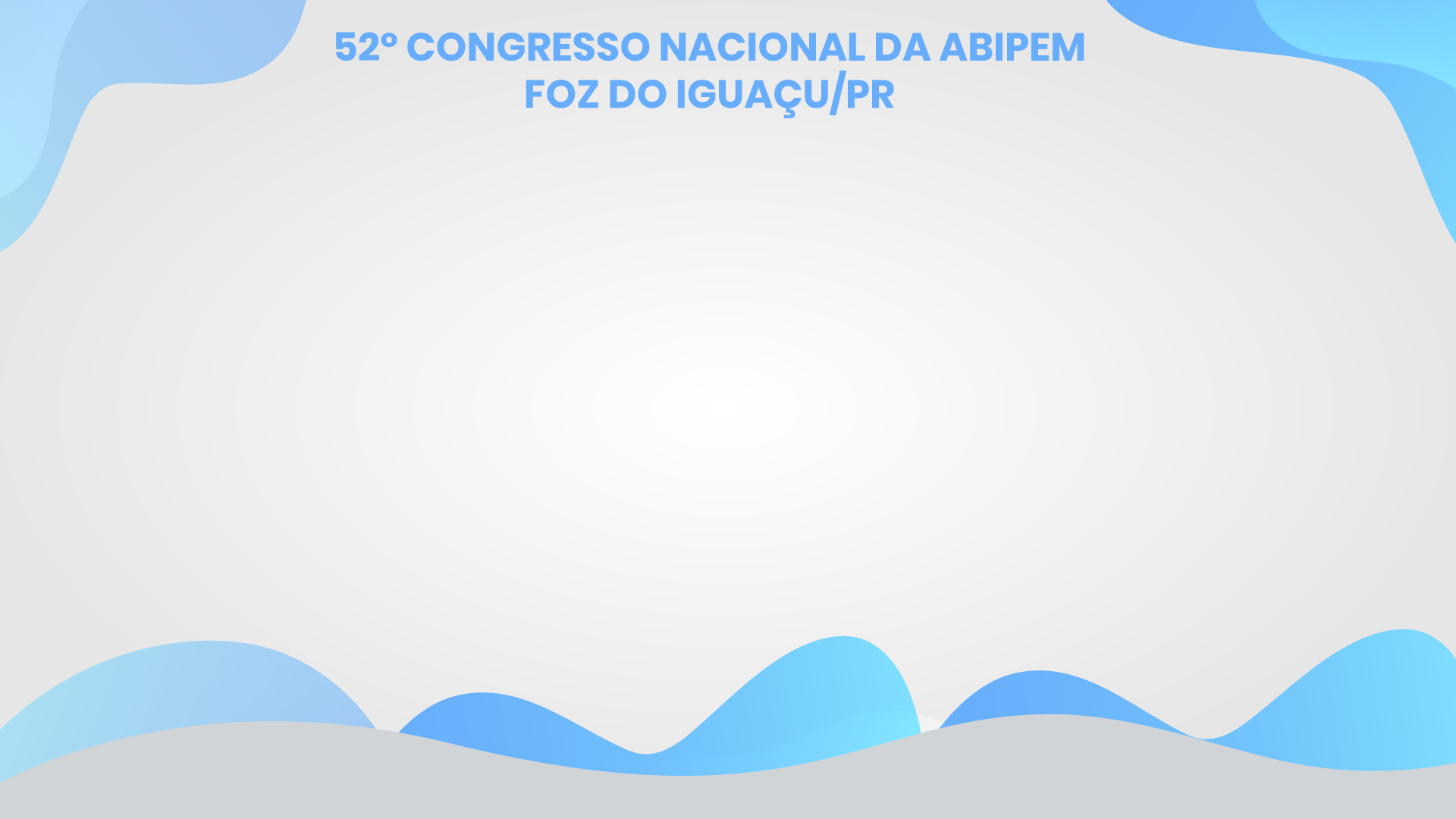 PROPORCIONALIDADE
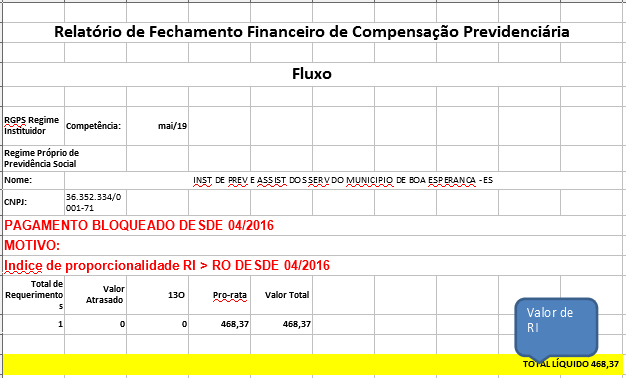 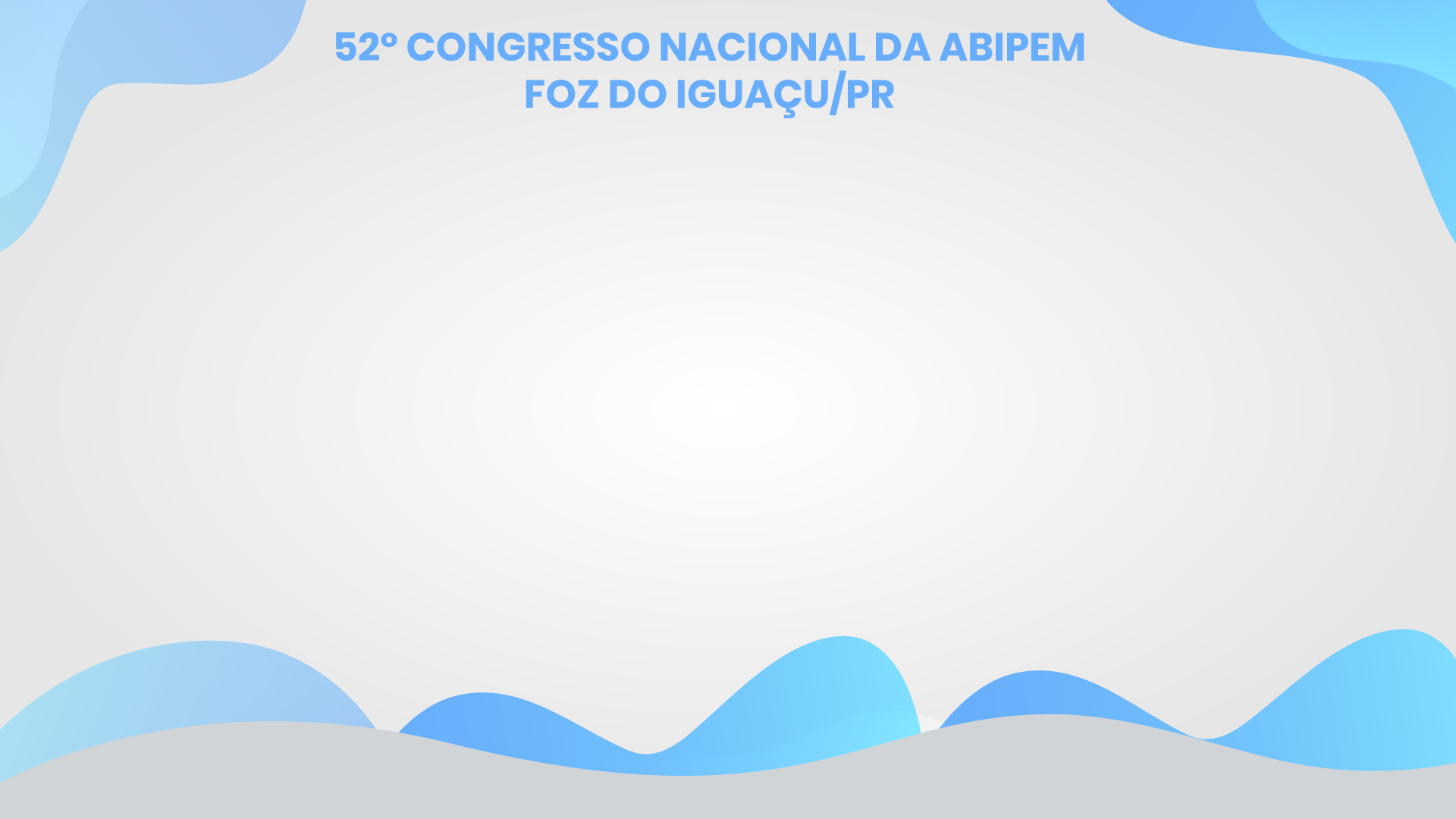 PAGAMENTO GPS 

Acessar www.previdencia.gov.br
INSS
Guia da Previdência Social
Calcular Guia
Módulo: Empresa e Equiparadas e Órgãos Públicos
Categoria do Contribuinte: Órgão Público
CNPJ registrado no ACT

Após a confirmação será apresentada tela com os dados cadastrais para conferência
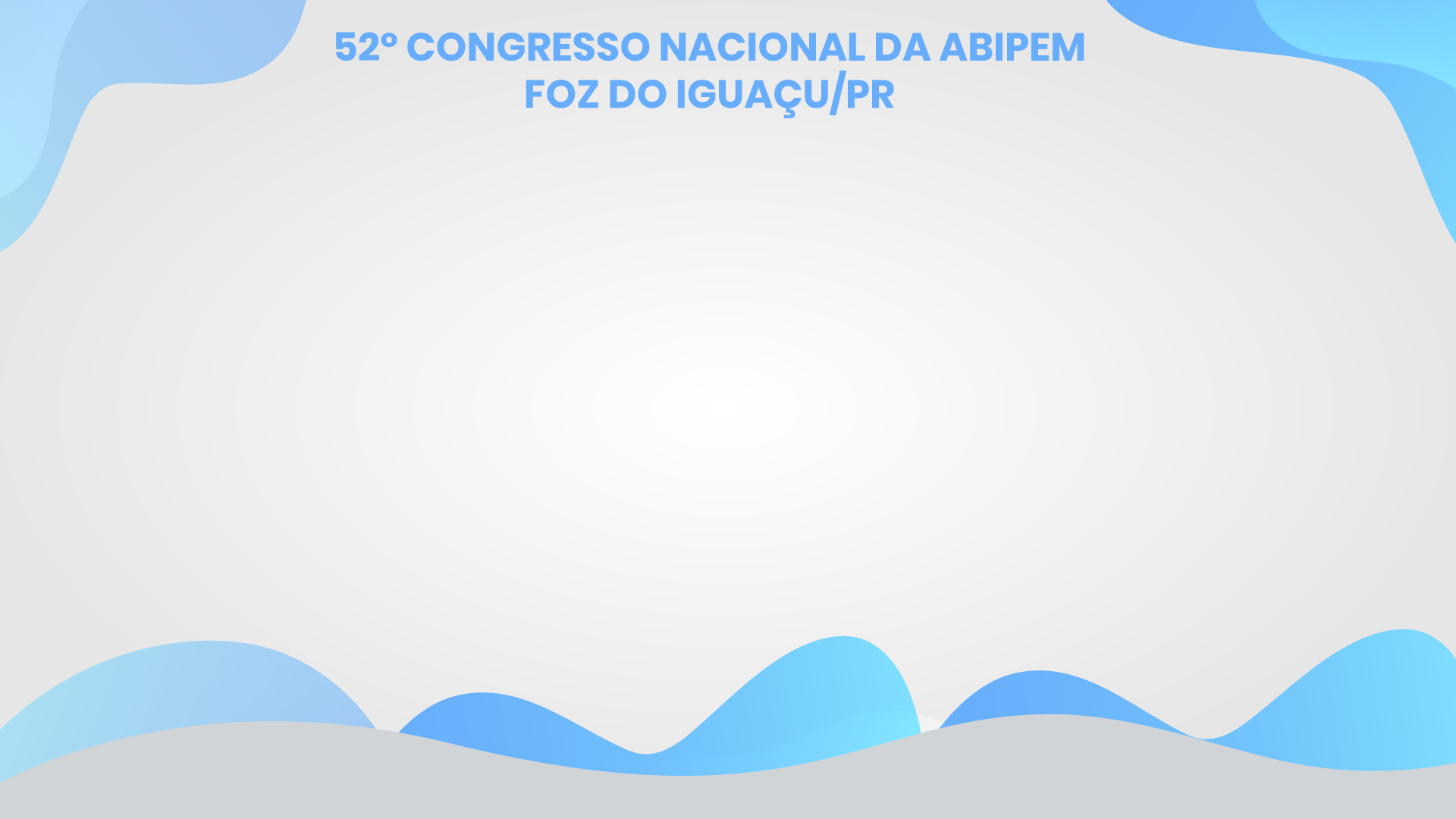 PAGAMENTO GPS 

Preencher a tela seguinte observando:

Código de Pagamento – registrar o código 7307 (COMPREV FLUXO) – Recolhimento efetuado por RPPS – Órgão do Poder Público – CNPJ

Competência – registrar a competência, a que se refere, devendo ser a mesma constante do sistema COMPREV (Saldo da Compensação)
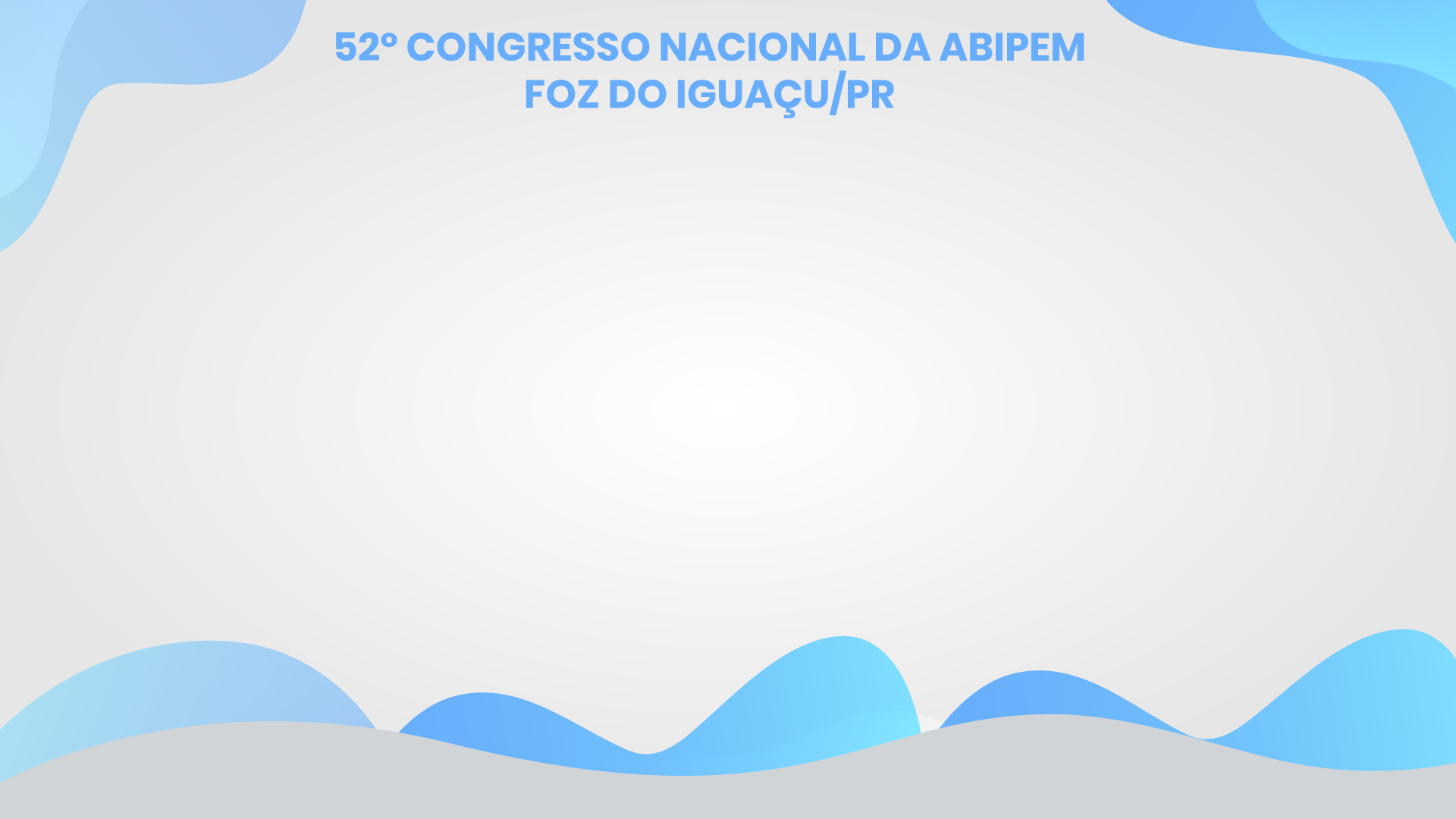 PAGAMENTO GPS 

Valor INSS – registrar o valor devido na competência
Valor outras Ent. - não preencher
Valor Total – registrar o valor devido na competência (Valor INSS)
Calcular contribuição: será apresentado o valor calculado com os devidos acréscimos, quando for o caso
Gerar guia para pagamento

Poderá ser solicitada a geração de uma ou mais competências, sendo uma GPS para cada competência.
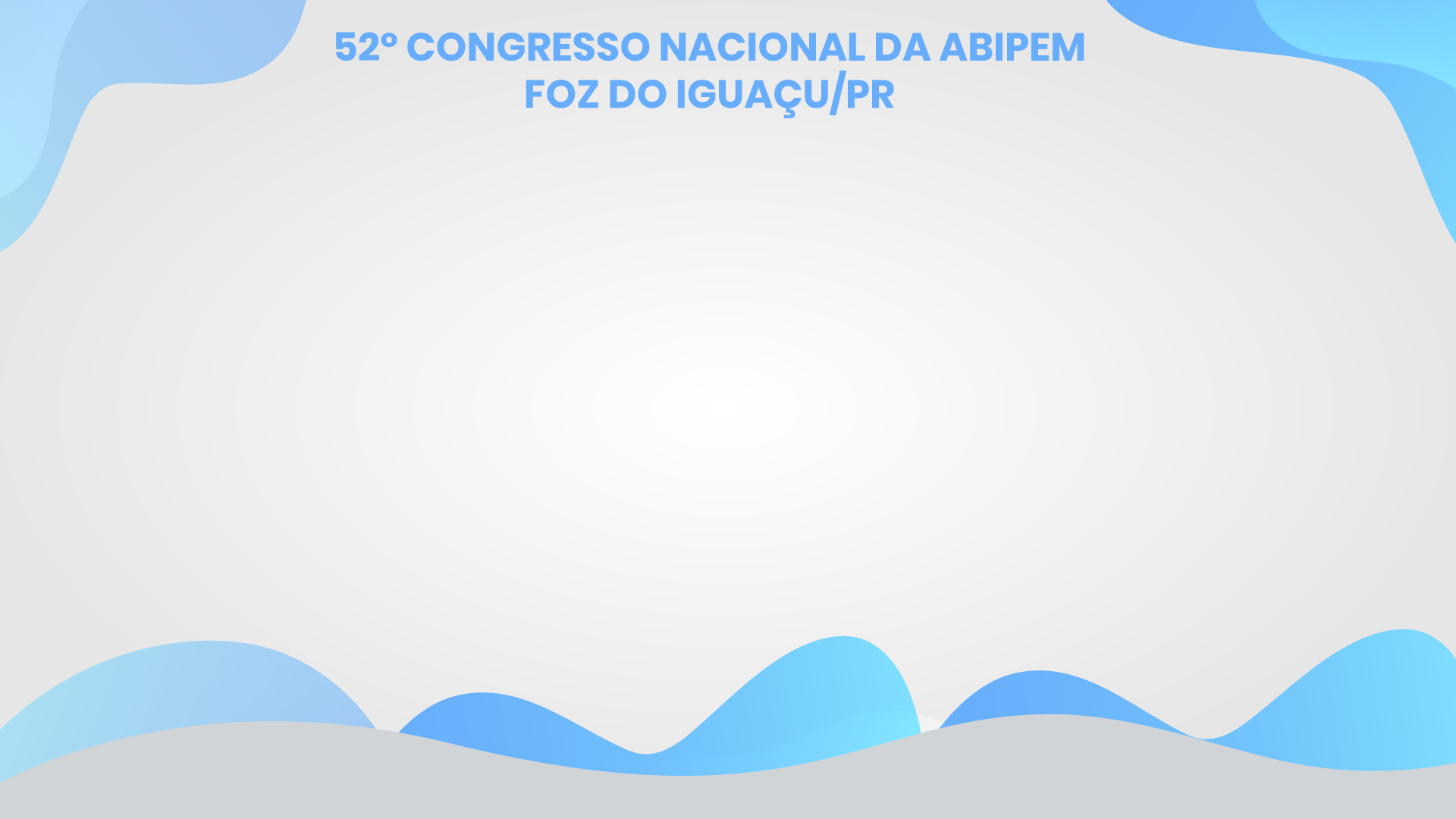 DIVISÃO DE COMPENSAÇÃO 
PREVIDENCIÁRIA-DCOMP

dcomp@inss.gov.br
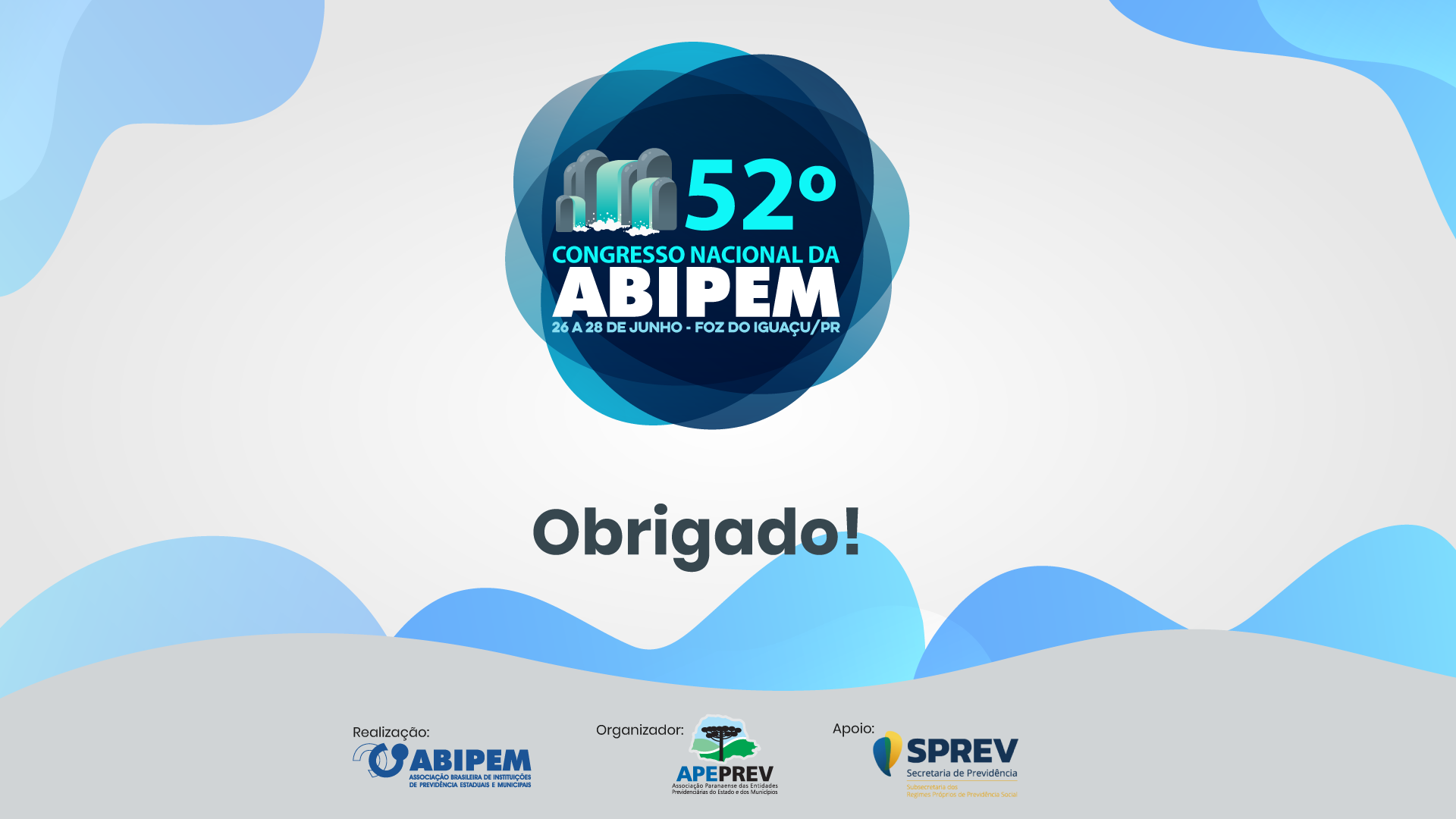